Disusun dan diampuh oleh: 
Akhmad Khudri M.Kom
MATEMATIKA DASAR
PERTEMUAN I
Perkenalan
Profil
Mata Kuliah

Peraturan Kelas
Maksimum waktu keterlambatan
Minimum jumlah pertemuan
7/16/2019
2
SILABUS
Pendahuluan
BAB I Himpunan Bilangan Real (Bil. Bulat)
BAB II Himpunan Bilangan Real (Bil. Pecahan)
BAB III Turunan/Diferensial
BAB IV Sistem Persamaan Linier (SPL)
BAB V Matriks
BAB VI SPL dengan Matriks
7/16/2019
3
PENDAHULUAN
Logika
Dasar Matematika
Deret Aritmatika
7/16/2019
4
LOGIKA
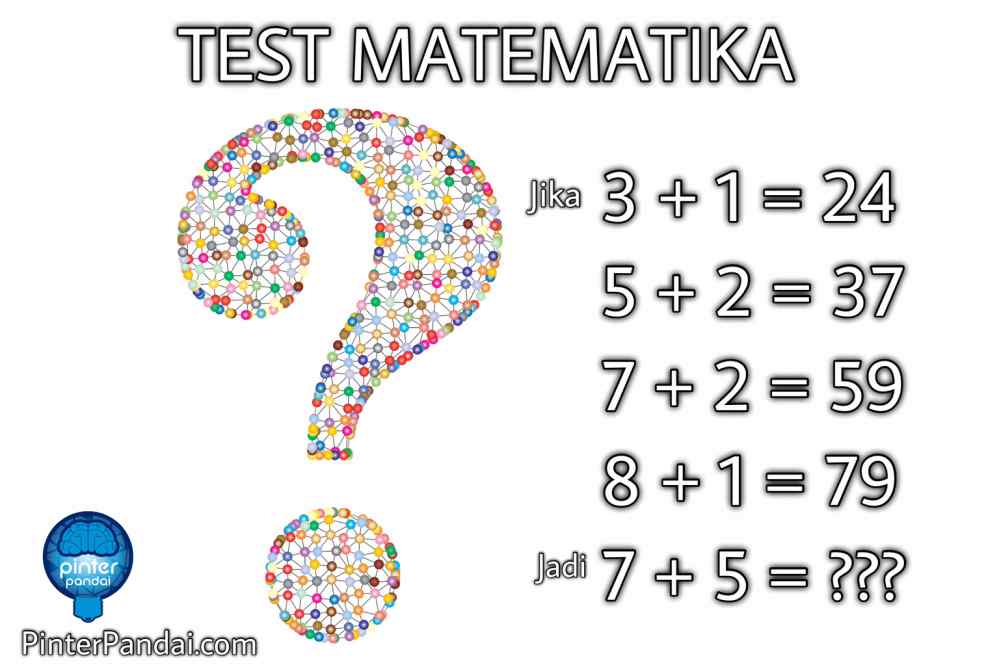 7/16/2019
5
7/16/2019
6
7/16/2019
7
7/16/2019
8
DASAR MATEMATIKA
7/16/2019
9
7/16/2019
10
7/16/2019
11
7/16/2019
12
DERET ARITMATIKA
7/16/2019
13